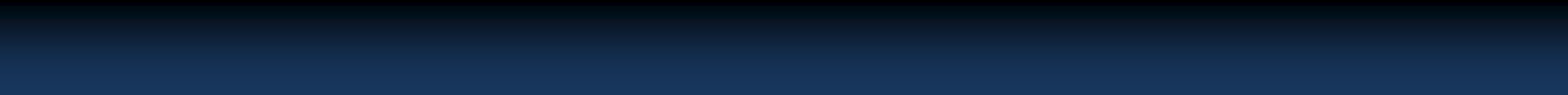 3.1.2 Unser Sonnensystem
Astronomie
Wahlfach
Die drehbare Sternkarte
D. Bednarski
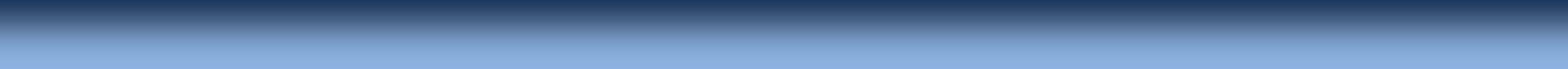 ZPG Astronomie
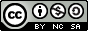 Einstellen von Datum und Uhrzeit
Uhrzeit am Deckblatt auf Datumsring am Grundblatt einstellen
Horizontausschnitt zeigt sichtbaren Teil des Himmels
Zeitkorrektur beachten: MOZ = MEZ + dT
Ggf. Sommerzeit beachten
Bild: D. Bednarski
Auf- und Untergangszeiten
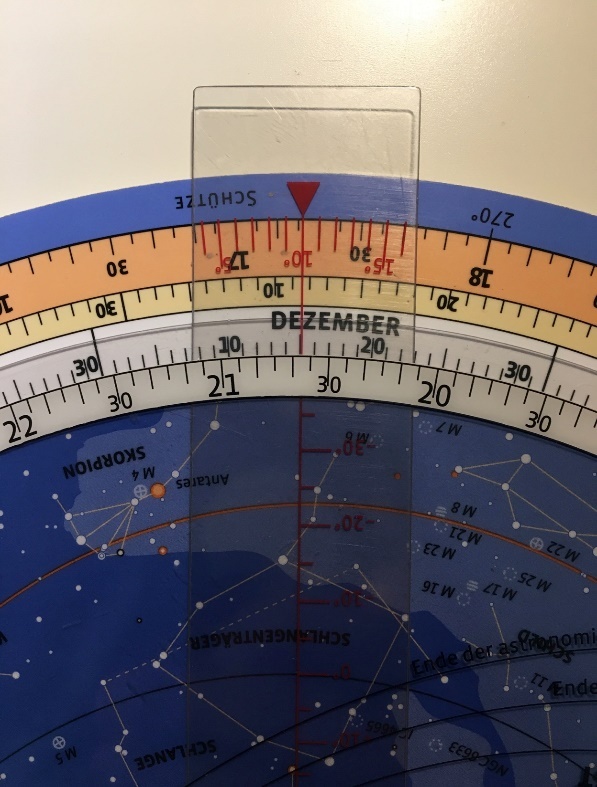 Horizontlinie des Deckblatts auf den Stern einstellen
Am Datumsring am entsprechenden Tag die Uhrzeit ablesen
Bilder: D. Bednarski
Dämmerungszeiten
Mit dem Zeiger am Ring für die wahre Sonne das Datum einstellen
Ort der Sonne am Schnittpunkt mit der Ekliptik ermitteln
Horizont auf den Ort der Sonne einstellen
Am Datumsring Uhrzeit ablesen
Bürgerliche/astronomische Dämmerung
Bild: D. Bednarski
Bestimmen der Himmelskoordinaten eines Objekts
Zeiger auf den Stern einstellen
Deklination direkt am Zeiger ablesen
Rektaszension am Rektaszensionsring ablesen
Bild: D. Bednarski
Die Kulmination
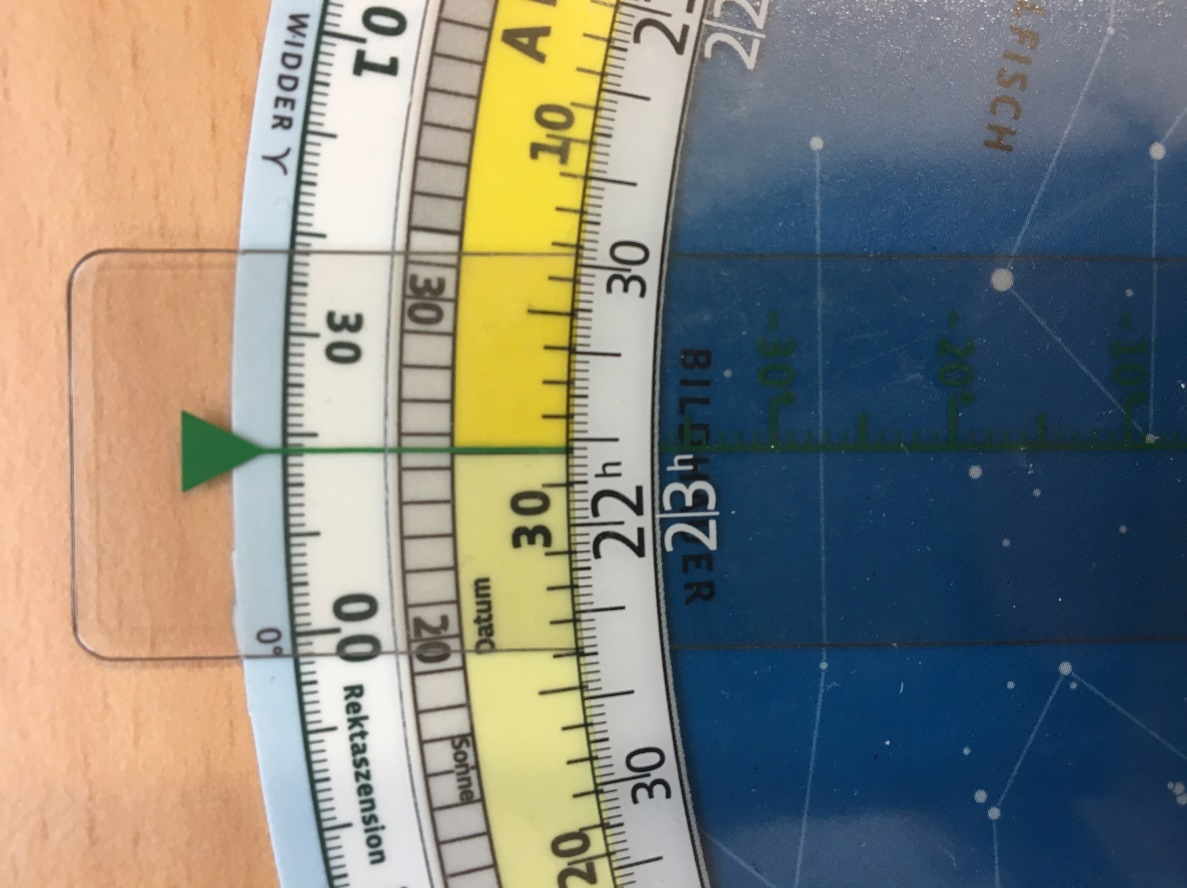 Meridianlinie auf das Objekt einstellen
Uhrzeit am Datumsring ablesen
Bilder: D. Bednarski
Ermitteln der Sternzeit
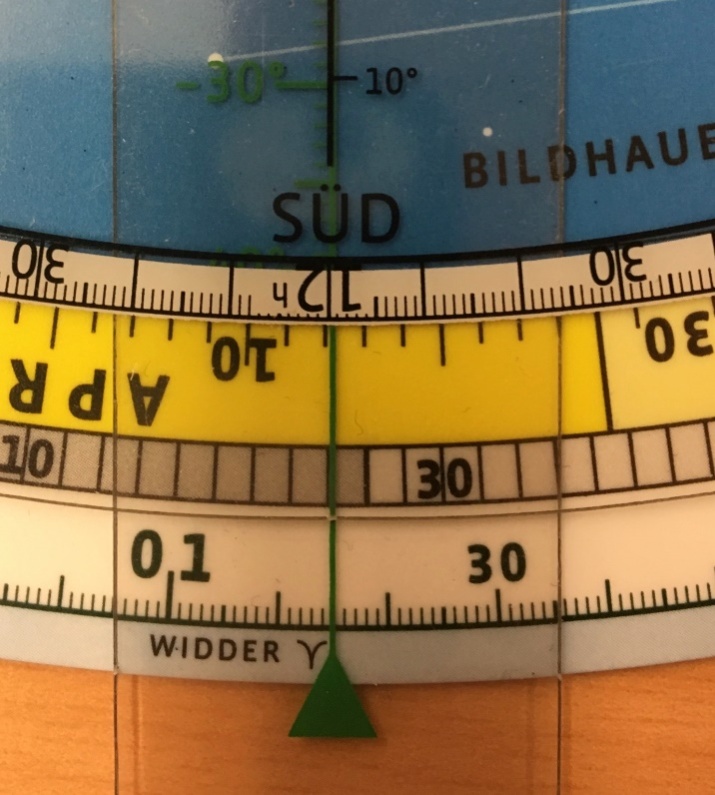 Uhrzeit und Datum einstellen
Zeiger auf die Meridianlinie einstellen
Sternzeit am Rektaszensionsring ablesen
Bilder: D. Bednarski
Ermitteln des Stundenwinkels eines Objekts
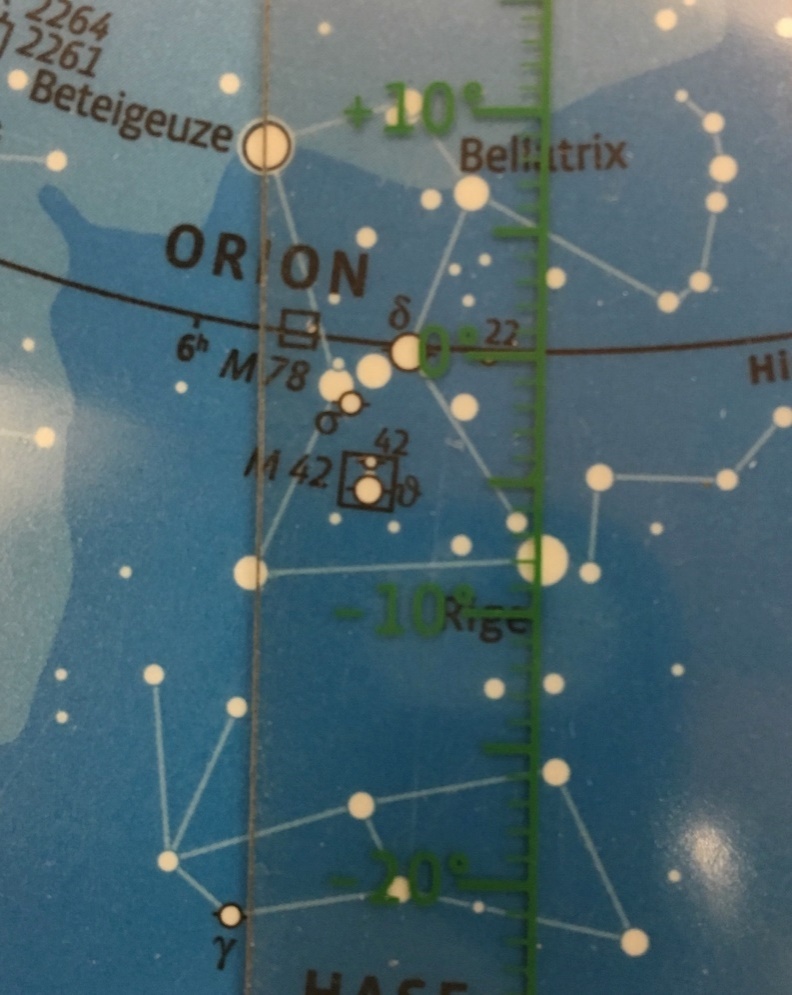 Uhrzeit und Datum einstellen
Zeiger auf das entsprechende Objekt
Stundenwinkel mithilfe der Markierung am oberen Ende auf dem Uhrzeitring des Deckblatts ablesen
Bilder: D. Bednarski